Chapter 5:  Audience Analysis
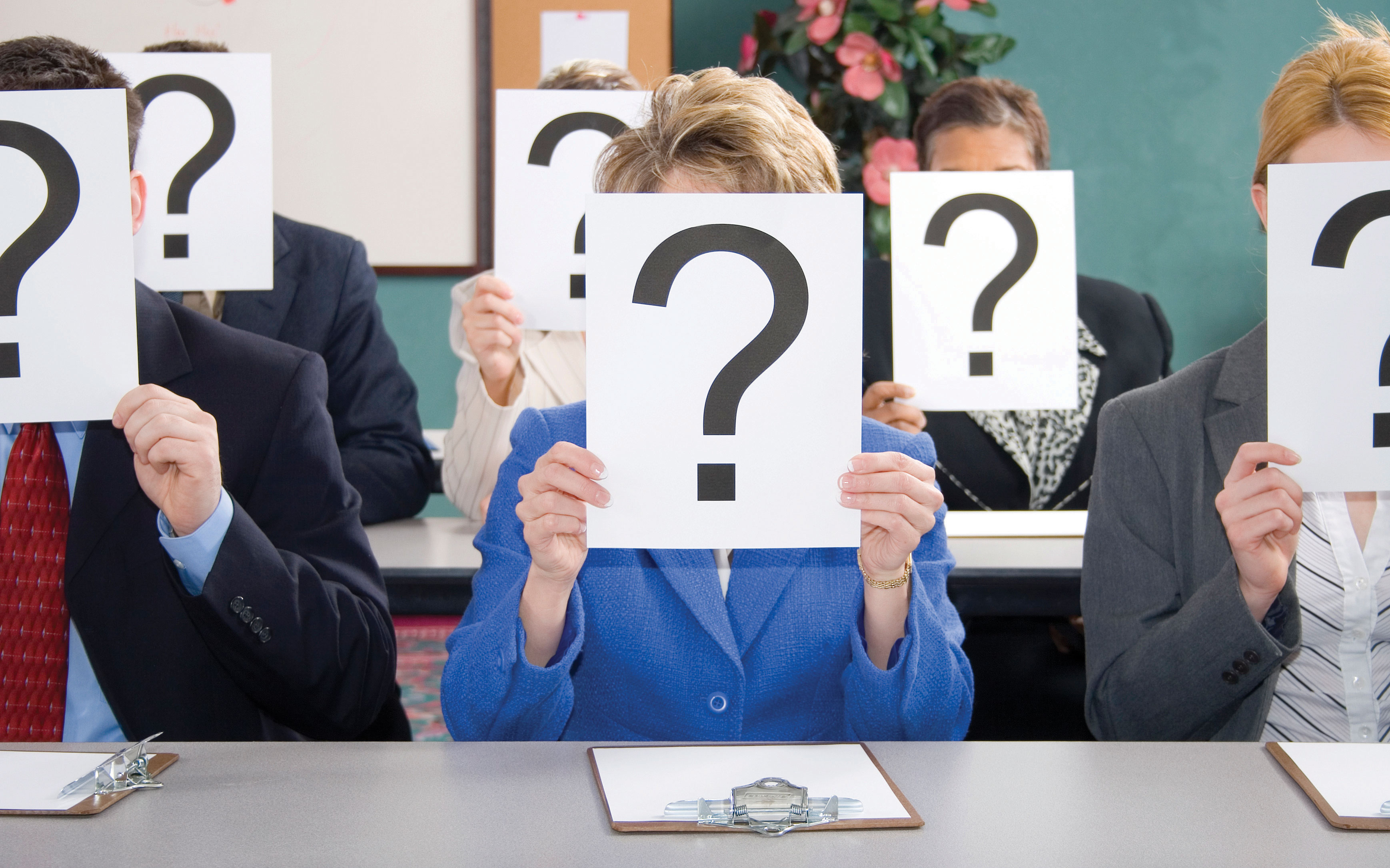 Learning Objectives
After reading your chapter, you will be able to:

List techniques for analyzing a specific target audience. 
Explain audience analysis by direct observation. 
Describe audience analysis by inference. 
Identify the purpose of a basic questionnaire. 
Recognize and apply data sampling. 
Determine when to use a Likert-type test. 
Define the five categories of audience analysis. 
Summarize the purpose of the situational analysis. 
Explain audience analysis by demography. 
Recognize the difference between beliefs, attitudes and values. 
Identify reasons for sampling a multicultural audience. 
Apply the chapter concepts in final questions and activities.
2
3 Approaches to Audience Analysis:
Direct Observation
Inference
Data Sampling
Basic Questionnaire
Ordered Categories
Likert-Type Testing
3
5 Categories of Audience Analysis:
Situational Analysis
Demographic Analysis
Psychological Analysis
Attitudes
Beliefs
Values
4
5 Categories of Audience Analysis:
Multicultural Analysis
Language
Cognition
Ethnocentricity
Values
Communication Styles 
 Topic Interest/Prior Knowledge Analysis
5